WhoIs - Pre-GDPR
ICANN
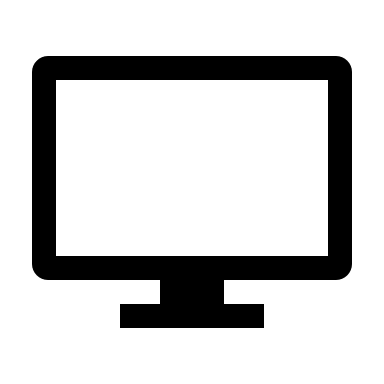 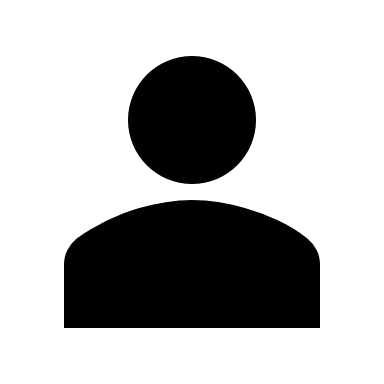 WhoIs Terms of Use
WhoIs Terms of Use
WhoIs Registration Data
Registry Agreement*
Anonymous WhoIs user
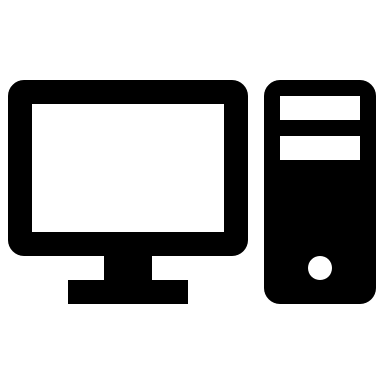 Registry
WhoIs Registration Data
Registry Escrow Agreement
RAA 2013 Contract (Includes DNRRs)
WhoIs Registration Data
Registrant (Data Subject)
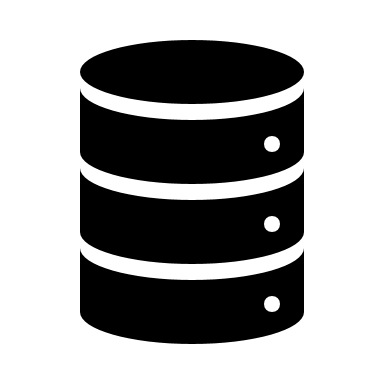 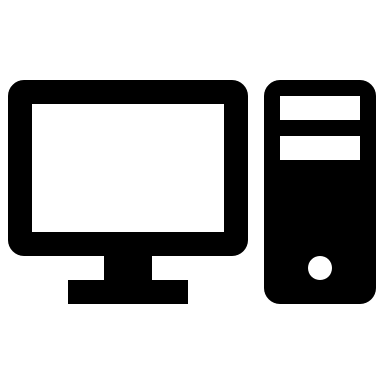 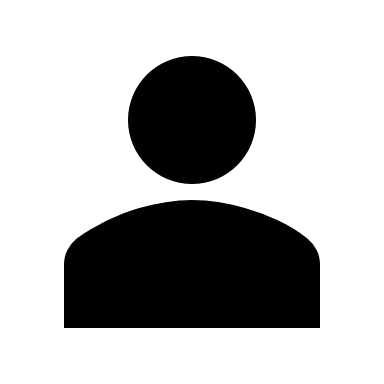 Registrar
WhoIs Registration Data
Billing Data
WhoIs Registration Data
Billing Data
Domain Name Registrants' Responsibilities
Data Escrow Provider
[Speaker Notes: Note: ICANN Accuracy and Compliance flows are not shown.
1                     Pre-GDPR. Anonymous access, full data set delivered.  Queries go to CPs and data is returned from CPs.
2                     Unified Access model from ICANN org.  Accredited access, subset data delivered. Queries go to CPs and CPs evaluate credentials and determine which subset is authorized.
3,4                  Authorization Hub.  Accredited access, subset data delivered. Queries go to ICANN or CP. ICANN evaluates credentials and determines which subset is authorized.  CPs return the data that ICANN authorizes.
5                     Query Hub. Accredited access, subset data delivered. Queries go to ICANN. ICANN evaluates credentials and determines which subset is authorized.  ICANN uses RDAP to pull the authorized subset from the CP and delivers the subset data to the accredited requestor.
6                     Trusted Data Clearinghouse. Accredited access, subset data delivered. CPs deliver data to ICANN where it is stored.  ICANN evaluates credentials and determines which subset is authorized and delivers the subset data to the accredited requestor.]
Proposed WhoIs “Unified Access” Model
ICANN
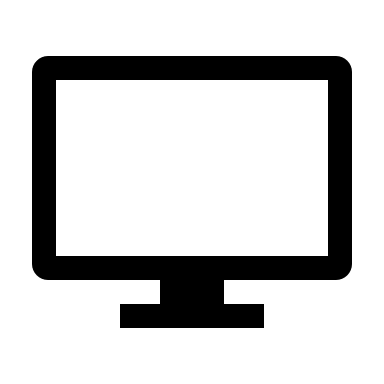 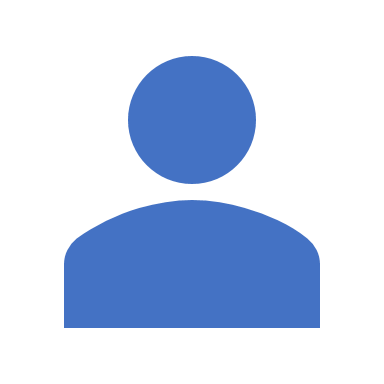 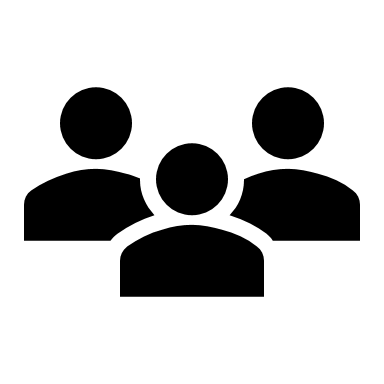 Accreditors
Access Request (Identity + Purpose)
WhoIs Terms of Use
WhoIs Terms of Use
Authorized subset of WhoIs Registration Data
Accredited List(s)
Registry Agreement*
Accredited
WhoIs user
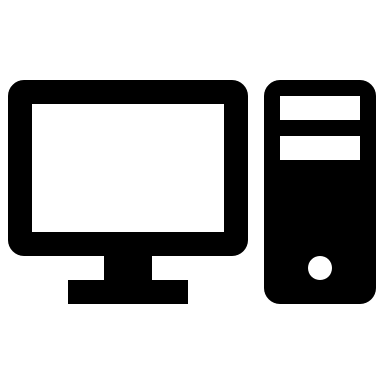 Registry
Authorized subset of WhoIs Registration Data
Registry Escrow Agreement
Updated RAA Contract (Includes DNRRs)
Access Request (Identity + Purpose)
WhoIs Registration Data
Registrant (Data Subject)
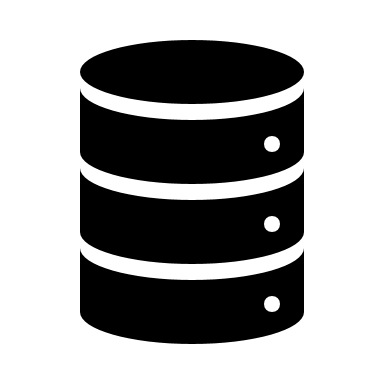 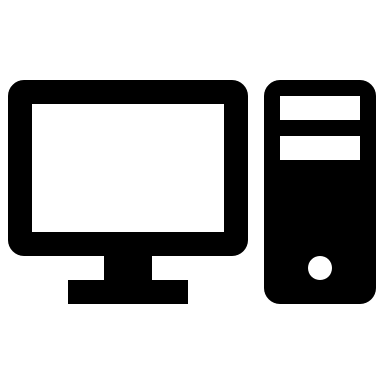 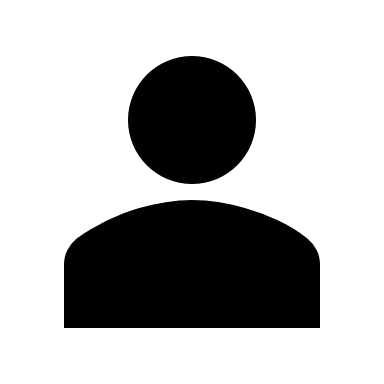 Registrar
WhoIs Registration Data
Billing Data
WhoIs Registration Data
Billing Data
Domain Name Registrants' Responsibilities
Data Processing Types and Purposes
Data Escrow Provider
[Speaker Notes: Note: ICANN Accuracy and Compliance flows are not shown.
1                     Pre-GDPR. Anonymous access, full data set delivered.  Queries go to CPs and data is returned from CPs.
2                     Unified Access model from ICANN org.  Accredited access, subset data delivered. Queries go to CPs and CPs evaluate credentials and determine which subset is authorized.
3,4                  Authorization Hub.  Accredited access, subset data delivered. Queries go to ICANN or CP. ICANN evaluates credentials and determines which subset is authorized.  CPs return the data that ICANN authorizes.
5                     Query Hub. Accredited access, subset data delivered. Queries go to ICANN. ICANN evaluates credentials and determines which subset is authorized.  ICANN uses RDAP to pull the authorized subset from the CP and delivers the subset data to the accredited requestor.
6                     Trusted Data Clearinghouse. Accredited access, subset data delivered. CPs deliver data to ICANN where it is stored.  ICANN evaluates credentials and determines which subset is authorized and delivers the subset data to the accredited requestor.]
Proposed WhoIs “Authorization Hub” Model 1
ICANN
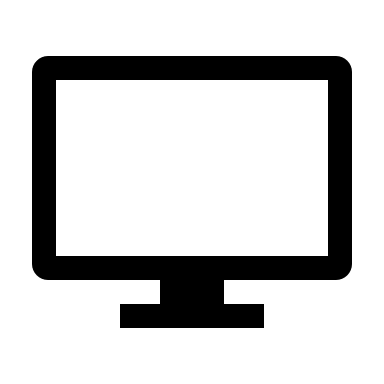 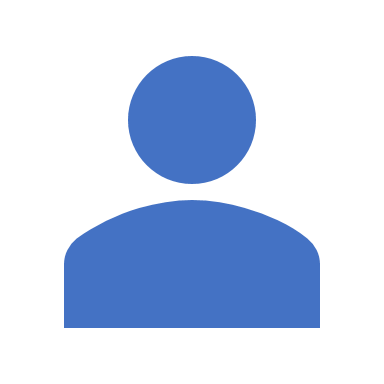 Accredited List(s)
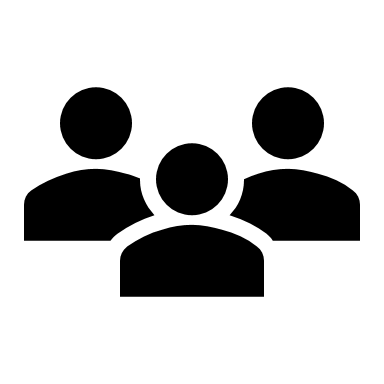 Access Request (Identity + Purpose)
WhoIs Terms of Use
WhoIs Terms of Use
Authorized subset of WhoIs Registration Data
Registry Agreement*
Accredited
WhoIs user
Access Request &  Authorization
Accreditors
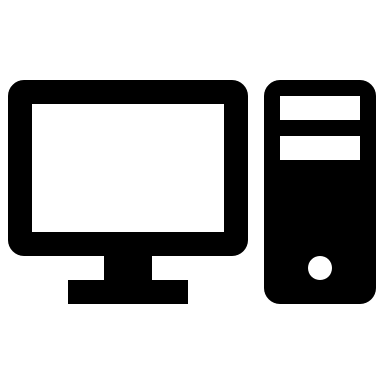 Registry
Authorized subset of WhoIs Registration Data
Registry Escrow Agreement
Access Request & Authorization
Updated RAA Contract (Includes DNRRs)
Access Request (Identity + Purpose)
WhoIs Registration Data
Registrant (Data Subject)
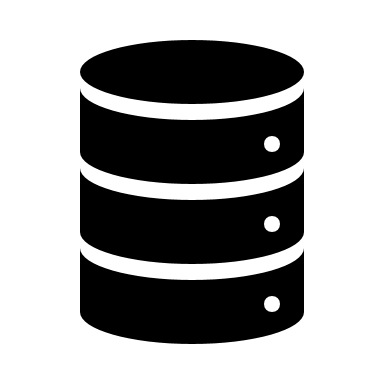 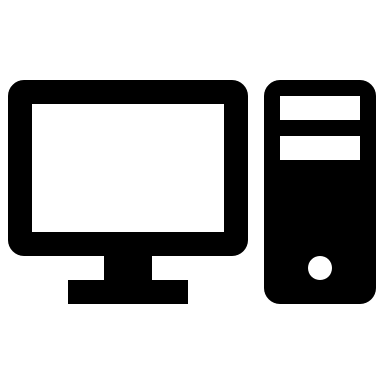 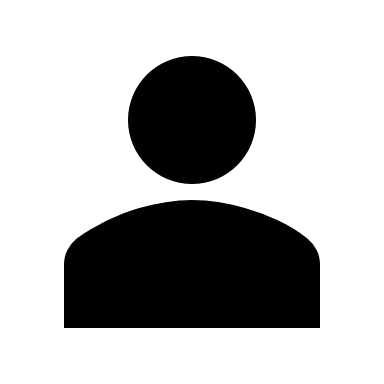 Registrar
WhoIs Registration Data
Billing Data
WhoIs Registration Data
Billing Data
Domain Name Registrants' Responsibilities
Domain Name Registrants' Responsibilities
Data Processing Types and Purposes
Data Escrow Provider
[Speaker Notes: Note: ICANN Accuracy and Compliance flows are not shown.
1                     Pre-GDPR. Anonymous access, full data set delivered.  Queries go to CPs and data is returned from CPs.
2                     Unified Access model from ICANN org.  Accredited access, subset data delivered. Queries go to CPs and CPs evaluate credentials and determine which subset is authorized.
3,4                  Authorization Hub.  Accredited access, subset data delivered. Queries go to ICANN or CPs. ICANN evaluates credentials and determines which subset is authorized.  CPs return the data that ICANN authorizes.
5                     Query Hub. Accredited access, subset data delivered. Queries go to ICANN. ICANN evaluates credentials and determines which subset is authorized.  ICANN uses RDAP to pull the authorized subset from the CP and delivers the subset data to the accredited requestor.
6                     Trusted Data Clearinghouse. Accredited access, subset data delivered. CPs deliver data to ICANN where it is stored.  ICANN evaluates credentials and determines which subset is authorized and delivers the subset data to the accredited requestor.]
Proposed WhoIs “Authorization Hub” Model 2
ICANN
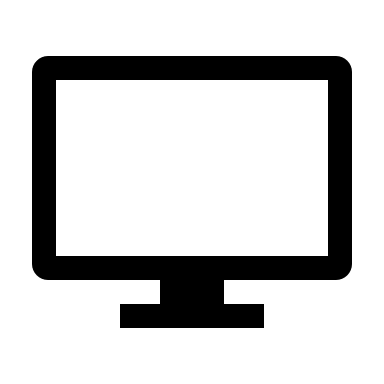 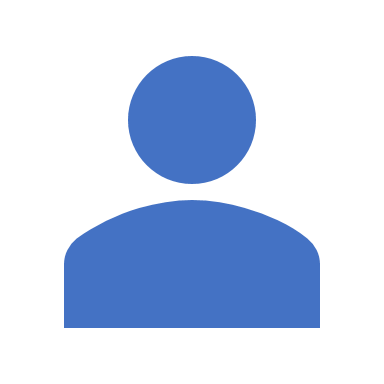 Access Request (Identity + Purpose)
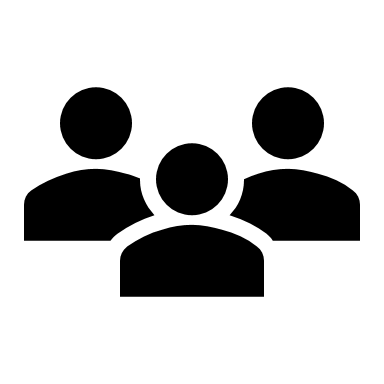 Accredited List(s)
WhoIs Terms of Use
WhoIs Terms of Use
Authorized subset of WhoIs Registration Data
Registry Agreement*
Accredited
WhoIs user
Access Authorization
Accreditors
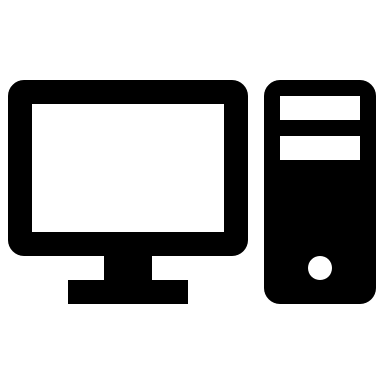 Registry
Authorized subset of WhoIs Registration Data
Registry Escrow Agreement
Access Authorization
Updated RAA Contract (Includes DNRRs)
WhoIs Registration Data
Registrant (Data Subject)
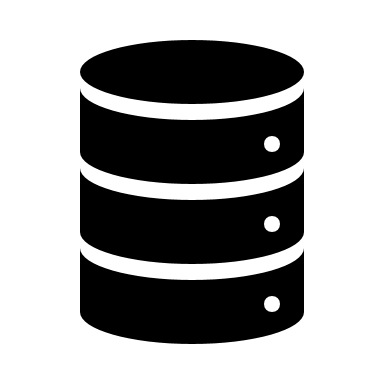 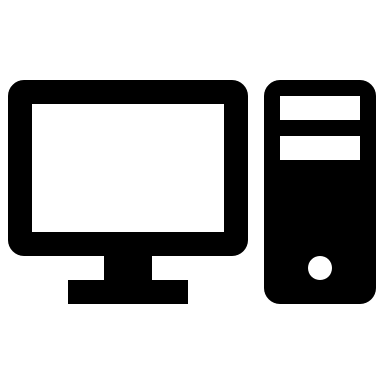 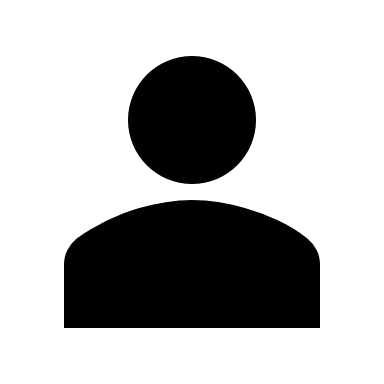 Registrar
WhoIs Registration Data
Billing Data
WhoIs Registration Data
Billing Data
Domain Name Registrants' Responsibilities
Domain Name Registrants' Responsibilities
Data Processing Types and Purposes
Data Escrow Provider
[Speaker Notes: Note: ICANN Accuracy and Compliance flows are not shown.
1                     Pre-GDPR. Anonymous access, full data set delivered.  Queries go to CPs and data is returned from CPs.
2                     Unified Access model from ICANN org.  Accredited access, subset data delivered. Queries go to CPs and CPs evaluate credentials and determine which subset is authorized.
3,4                  Authorization Hub.  Accredited access, subset data delivered. Queries go to ICANN or CP. ICANN evaluates credentials and determines which subset is authorized.  CPs return the data that ICANN authorizes.
5                     Query Hub. Accredited access, subset data delivered. Queries go to ICANN. ICANN evaluates credentials and determines which subset is authorized.  ICANN uses RDAP to pull the authorized subset from the CP and delivers the subset data to the accredited requestor.
6                     Trusted Data Clearinghouse. Accredited access, subset data delivered. CPs deliver data to ICANN where it is stored.  ICANN evaluates credentials and determines which subset is authorized and delivers the subset data to the accredited requestor.]
Proposed WhoIs “Hub and Spoke Query Hub” Model
ICANN
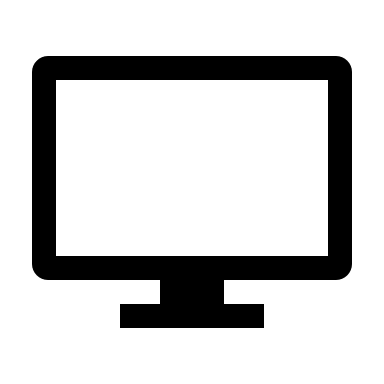 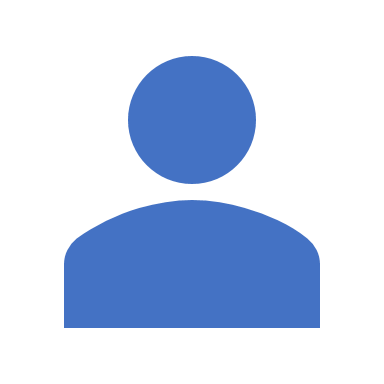 Access Request (Identity + Purpose)
WhoIs Terms of Use
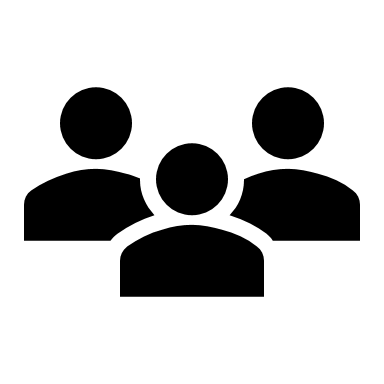 Accredited List(s)
Authorized subset of WhoIs Registration Data
Accredited
WhoIs user
Accreditors
RDAP Request & subset of WhoIs Registration Data
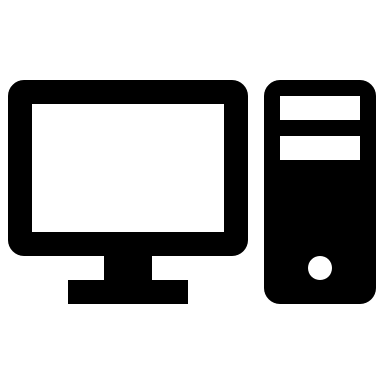 Registry
Registry Agreement*
Registry Escrow Agreement
RDAP Request & subset of WhoIs Registration Data
Updated RAA Contract (Includes DNRRs)
WhoIs Registration Data
Registrant (Data Subject)
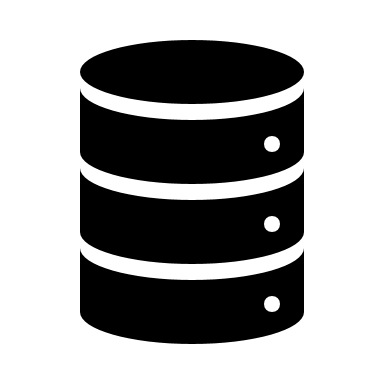 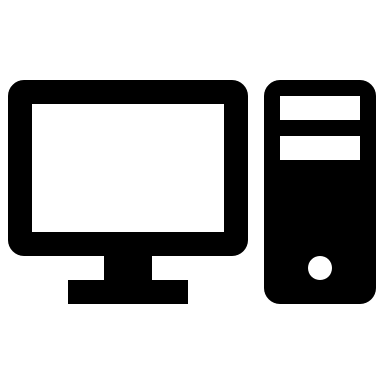 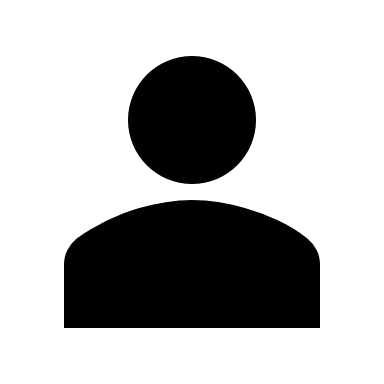 Registrar
WhoIs Registration Data
Billing Data
WhoIs Registration Data
Billing Data
Domain Name Registrants' Responsibilities
Domain Name Registrants' Responsibilities
Data Processing Types and Purposes
Data Escrow Provider
[Speaker Notes: Note: ICANN Accuracy and Compliance flows are not shown.
1                     Pre-GDPR. Anonymous access, full data set delivered.  Queries go to CPs and data is returned from CPs.
2                     Unified Access model from ICANN org.  Accredited access, subset data delivered. Queries go to CPs and CPs evaluate credentials and determine which subset is authorized.
3,4                  Authorization Hub.  Accredited access, subset data delivered. Queries go to ICANN or CP. ICANN evaluates credentials and determines which subset is authorized.  CPs return the data that ICANN authorizes.
5                     Query Hub. Accredited access, subset data delivered. Queries go to ICANN. ICANN evaluates credentials and determines which subset is authorized.  ICANN uses RDAP to pull the authorized subset from the CP and delivers the subset data to the accredited requestor.
6                     Trusted Data Clearinghouse. Accredited access, subset data delivered. CPs deliver data to ICANN where it is stored.  ICANN evaluates credentials and determines which subset is authorized and delivers the subset data to the accredited requestor.]
Proposed WhoIs “Indirect” Trusted Data Clearinghouse Model
ICANN
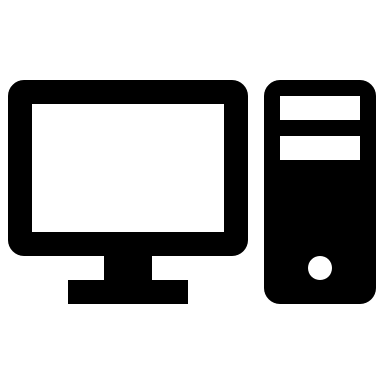 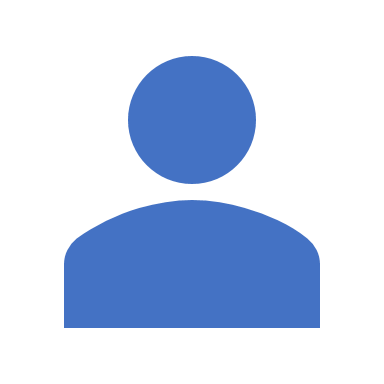 Access Request (Identity + Purpose)
WhoIs Terms of Use
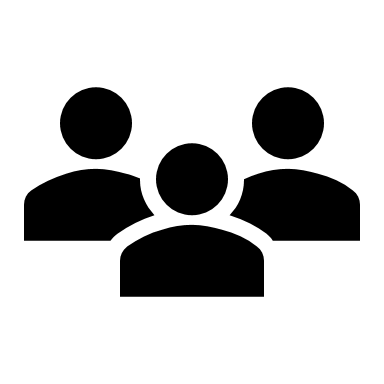 Accredited List(s)
Authorized subset of WhoIs Registration Data
Accredited
WhoIs user
Accreditors
Registry Agreement*
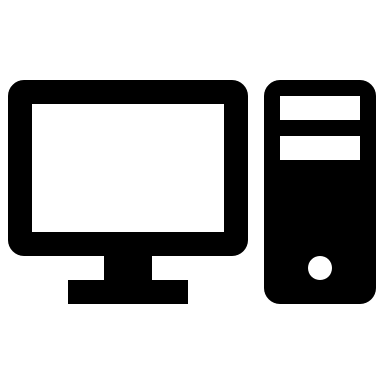 Registry
Registry Escrow Agreement
Updated RAA Contract (Includes DNRRs)
WhoIs Registration Data
Registrant (Data Subject)
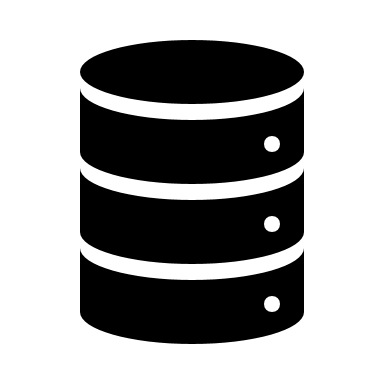 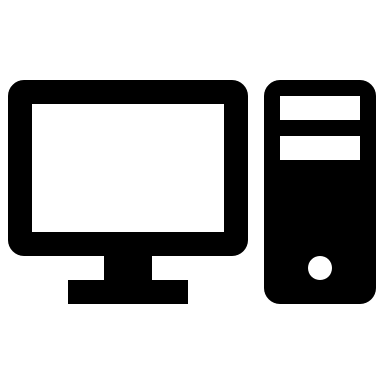 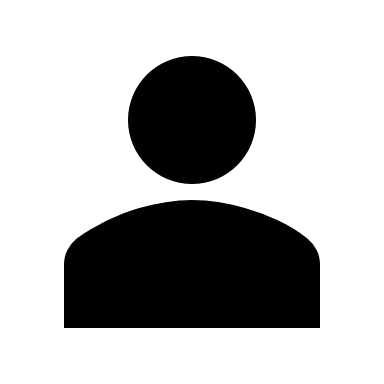 Registrar
WhoIs Registration Data
WhoIs Registration Data
Billing Data
WhoIs Registration Data
Billing Data
Domain Name Registrants' Responsibilities
Domain Name Registrants' Responsibilities
Data Processing Types and Purposes
Data Escrow Provider
[Speaker Notes: Note: ICANN Accuracy and Compliance flows are not shown.
1                     Pre-GDPR. Anonymous access, full data set delivered.  Queries go to CPs and data is returned from CPs.
2                     Unified Access model from ICANN org.  Accredited access, subset data delivered. Queries go to CPs and CPs evaluate credentials and determine which subset is authorized.
3,4                   Authorization Hub.  Accredited access, subset data delivered. Queries go to ICANN or CP. ICANN evaluates credentials and determines which subset is authorized.  CPs return the data that ICANN authorizes.
5                     Query Hub. Accredited access, subset data delivered. Queries go to ICANN. ICANN evaluates credentials and determines which subset is authorized.  ICANN uses RDAP to pull the authorized subset from the CP and delivers the subset data to the accredited requestor.
6                     Trusted Data Clearinghouse. Accredited access, subset data delivered. CPs deliver data to ICANN where it is stored.  ICANN evaluates credentials and determines which subset is authorized and delivers the subset data to the accredited requestor.]
Proposed WhoIs “Direct” Trusted Data Clearinghouse Model
ICANN
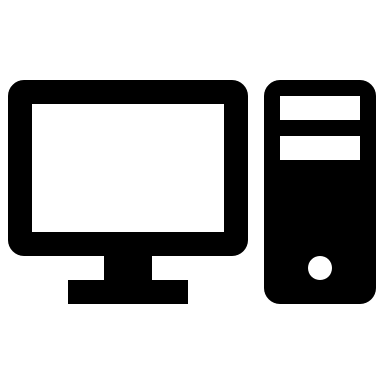 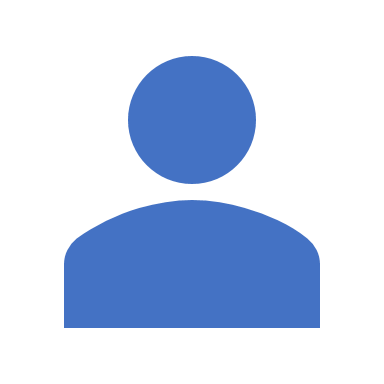 Access Request (Identity + Purpose)
WhoIs Terms of Use
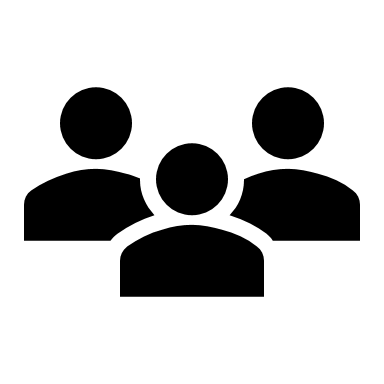 Accredited List(s)
Authorized subset of WhoIs Registration Data
Accredited
WhoIs user
Accreditors
Registry Agreement*
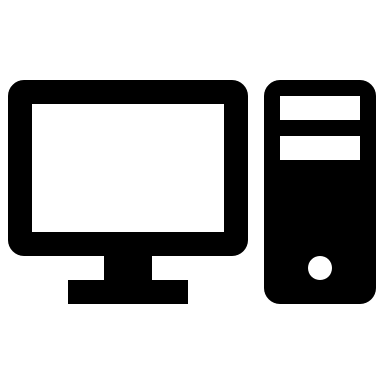 Registry
WhoIs Registration Data
Registry Escrow Agreement
Domain Name Registrants' Responsibilities
Data Processing Types and Purposes
Updated RAA Contract 
(Includes Requirement to Enable ICANN direct contractual relationship))
Registrant (Data Subject)
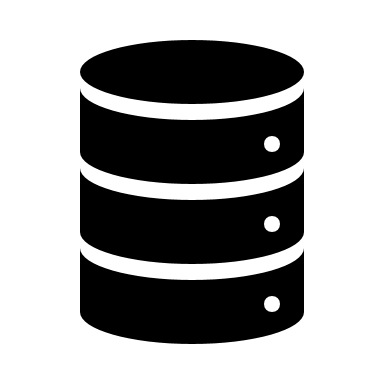 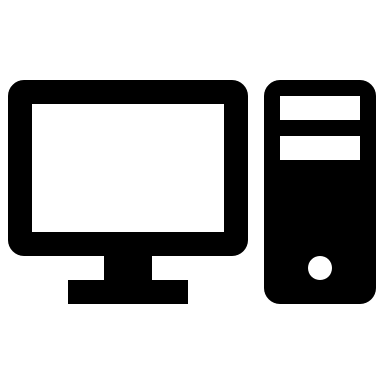 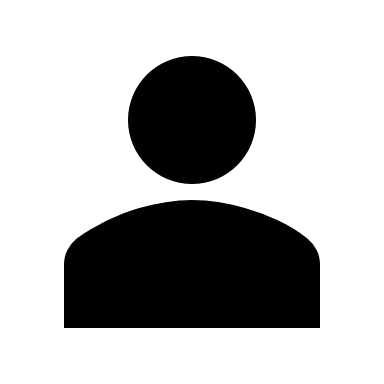 Registrar
WhoIs Registration Data
Billing Data
Billing Data
Registrar-specific Processing Types and Purposes
Data Escrow Provider
[Speaker Notes: Note: ICANN Accuracy and Compliance flows are not shown.
1                     Pre-GDPR. Anonymous access, full data set delivered.  Queries go to CPs and data is returned from CPs.
2                     Unified Access model from ICANN org.  Accredited access, subset data delivered. Queries go to CPs and CPs evaluate credentials and determine which subset is authorized.
3,4                   Authorization Hub.  Accredited access, subset data delivered. Queries go to ICANN or CP. ICANN evaluates credentials and determines which subset is authorized.  CPs return the data that ICANN authorizes.
5                     Query Hub. Accredited access, subset data delivered. Queries go to ICANN. ICANN evaluates credentials and determines which subset is authorized.  ICANN uses RDAP to pull the authorized subset from the CP and delivers the subset data to the accredited requestor.
6                     Trusted Data Clearinghouse. Accredited access, subset data delivered. CPs deliver data to ICANN where it is stored.  ICANN evaluates credentials and determines which subset is authorized and delivers the subset data to the accredited requestor.
7	Trusted Data Clearinghouse with a direct contractual relationship between ICANN and the data subject. Accredited access, subset data delivered. Updated RAA obliges registrar to enable a direct contractual relationship. Data subjects deliver data to ICANN where it is stored.  CPs may gain access to the data as a 3rd party with an interest or purpose. ICANN evaluates credentials and determines which subset is authorized and delivers the subset data to the accredited requestor.]